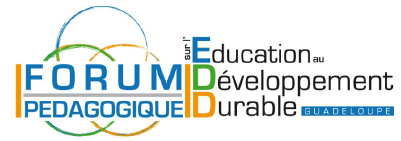 Projet: Produire autrement sur le territoire Nord Grande-Terre: la production agricole
Contexte: 
la production agricole en Nord Grande-Terre: canne à sucre, maraichage et...banane!
les  conséquences de la culture de la banane sur la santé et sur l’environnement : exemple de la chlordécone
Problématique: comment produire en préservant l’environnement et la santé humaine?
Démarche : mieux connaître la culture de la banane et d’autres types d’agriculture en Nord Grand-Terre
LGT Faustin FLERET/ jeudi 23 janvier 2014
Visites d’exploitations agricoles
Exploitation de banane ( M.Dambas ANSE-BERTRAND)
Type d’agriculture : industrielle
surface importante ( 100ha)
investissements importants ( matériel agricole, bâtiments, produits phytosanitaires)
main d’œuvre importante ( 100 personnes)
aides importantes ( subventions Europe)
Objectifs : rendement maximal, vente à l’exportation ( Europe)
Pratiques culturales:
Fertilisation : engrais chimiques
Lutte contre les ravageurs et les maladies: pesticides
Lutte contre les mauvaises herbes: herbicides
Irrigation : automatisée, eau agricole
Bilan : agriculture intensive, soutenue par des subventions, mais dont les pratiques  peuvent avoir un impact sur les ressources ( eau, sol, biodiversité) et la santé humaine
LGT Faustin FLERET / Jeudi 23 janvier 2014
Exploitation « bio » 
( Me ATHALYS, Morne –à l’eau)
Jardin créole ( M.                      , Morne à l’eau)
Type d’agriculture: biologique
Surface peu importante
Investissement peu important pour la production, plus important pour la transformation ( matériel, local)
Main d’œuvre peu importante
Aides peu importantes ( état)
Objectifs : production de qualité, produits transformés, marché local
Pratiques culturales
Fertilisation : compost
Lutte contre les ravageurs , les maladies, les mauvaises herbes: cultures associées

Bilan : agriculture n’ayant pas d’impact sur les ressources ( eau, sol, biodiversité) et la santé humaine mais économiquement fragile.
Type d’agriculture: traditionnelle
Surface peu importante
Investissement: aucun
Main d’œuvre peu importante
Aides: aucune
Objectifs : production diversifiée ( plantes à cycle long et à cycle court), marché local
Pratiques culturales
Fertilisation : aucune mais rotations
Lutte contre les ravageurs , les maladies, les mauvaises herbes: cultures associées
Bilan : agriculture  extensive n’ayant pas d’impact sur les ressources ( eau, sol, biodiversité) et la santé humaine mais économiquement fragile et participant  à la déforestation
.
LGT Faustin FLERET / Jeudi 23 janvier 2014